Chapter:Region:
Winning Submission Built by:
Location:
Date:
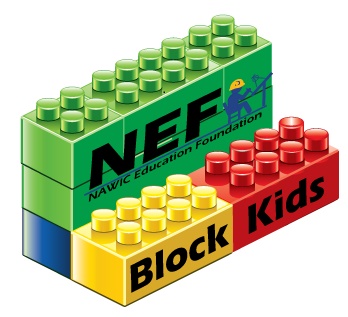 instructions
Please use this powerpoint template to submit your chapter’s winner. Submit your forms in a separate pdf attachment. ALL FORMS MUST BE SUBMITTED IN ORDER FOR THE PROJECT TO BE JUDGED. THERE WILL BE a total of 2 files.
Each following slide is labeled for which picture view to insert w/ a notes section located on the bottom.
Once you have inserted your photos and notes, save as your chapter’s name, number, and region. 
Export the powerpoint to a pdf file along w/ your additional forms in a separate pdf & submit to your regional chair by FEBrUARY 15th.
SUBMITTED BY: 						DATE:
Front view
Notes:
back view
Notes:
Right view
Notes:
left view
Notes:
overhead view
Notes: